Measures of Association: 

Nominal / Ordinal Variables
1- Lambda () and Gamma ()
1
CRJ 716 - Prof. Kaci
Measures of Association: Lambda Impact of Religion on Abortion Attitudes
ABANY
Prot.
Cathol.
Jew
None
Other
Total
68
38
Yes
41
12
167
8
76
71
No
9
179
2
21
144
109
Total
21
346
10
62
167 people support Abortion for any reason
179 people oppose Abortion for any reason
We would make less errors if we guessed “No” every time:
We would make 167 errors.
2
CRJ 716 - Prof. Kaci
Measures of Association: Lambda Impact of Religion on Abortion Attitudes
ABANY
Prot.
Cathol.
Jew
None
Other
Total
68
38
Yes
41
12
167
8
76
71
No
9
179
2
21
144
109
Total
21
346
10
62
If we knew each person’s religion we would improve our guess:
3
CRJ 716 - Prof. Kaci
Measures of Association: Lambda Impact of Religion on Abortion Attitudes
ABANY
Prot.
Cathol.
Jew
None
Other
Total
68
38
Yes
41
12
167
8
76
71
No
9
179
2
21
144
109
Total
21
346
10
62
17.4% reduced error when religion is a known factor in guessing attitudes on Abortion for any reason.
4
CRJ 716 - Prof. Kaci
Measures of Association: Lambda Impact of Religion on Abortion Attitudes
5
CRJ 716 - Prof. Kaci
Measures of Association: Gamma ()
6
CRJ 716 - Prof. Kaci
Significance Tests: 

Nominal / Ordinal Variables
2- Chi-square (X2)
7
CRJ 716 - Prof. Kaci
Measures of Association: Chi-square Impact of Religion on Abortion Attitudes
ABANY
Prot.
Cathol.
Jew
None
Other
Total
68
38
Yes
41
12
167
48.3%
8
76
71
No
9
179
51.7%
2
21
144
109
Total
21
346
10
62
8
CRJ 716 - Prof. Kaci
Measures of Association: Chi-square Calculating Chi-square
ABANY
Prot.
Cathol.
Jew
None
Other
Total
68
38
Yes
41
12
167
48.3%
8
76
71
No
9
179
51.7%
2
21
109
Total
144
21
346
10
62
Expected:
144 * .483
70
53
5
30
10
74
56
5
11
32
144 * .517
9
CRJ 716 - Prof. Kaci
Measures of Association: Chi-square  Calculating Chi-square
ABANY
Prot.
Cathol.
Jew
None
Other
Total
68
38
Yes
41
12
167
48.3%
8
76
71
No
9
179
51.7%
2
21
109
Total
144
21
346
10
62
70
53
5
Expected:
30
10
74
56
5
11
32
Difference between:  Observed - Expected
-2
-15
3
11
2
2
15
-3
-2
-11
10
CRJ 716 - Prof. Kaci
Measures of Association: Chi-square  Calculating Chi-square
ABANY
Prot.
Cathol.
Jew
None
Other
Total
Expected:
70
53
5
30
10
74
56
5
11
32
Difference between:  Observed - Expected
-2
-15
3
11
2
2
15
-3
-2
-11
Square the difference and divide by the EXPECTED values
(-2)2 / 70
0.06
4.25
1.8
4.03
0.4
0.05
4.02
1.8
0.36
3.78
22 / 74
11
CRJ 716 - Prof. Kaci
Measures of Association: Chi-square  Calculating Chi-square
Add these values up.  The sum is the Chi-square value.
0.06
4.25
1.8
4.03
0.4
0.05
4.02
1.8
0.36
3.78
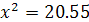 12
CRJ 716 - Prof. Kaci
Measures of Association: Chi-square  Calculating Chi-square
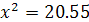 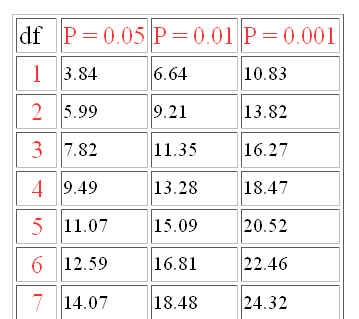 Degrees of Freedom
DF = (row - 1) * (column - 1) =
= (2-1) * (5-1) 
= 1 * 4 
df = 4
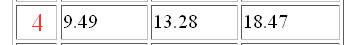 13
CRJ 716 - Prof. Kaci
Measures of Association: Chi-square  Chi-square Formula
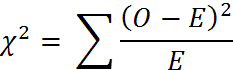 Where:
X2  Chi-square
O  Observed Values
E  Expected Values under Ho
14
CRJ 716 - Prof. Kaci
Questions???
15
CRJ 716 - Prof. Kaci